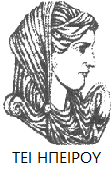 Ελληνική Δημοκρατία
Τεχνολογικό Εκπαιδευτικό Ίδρυμα Ηπείρου
Αρχές Μάρκετινγκ
Δημιουργία και Δέσμευση Αξίας Πελατών
Στάδιο 4ο Ανάπτυξη Αποδοτικών Σχέσεων και Ικανοποίηση Πελατών
Τριάρχη Ειρήνη
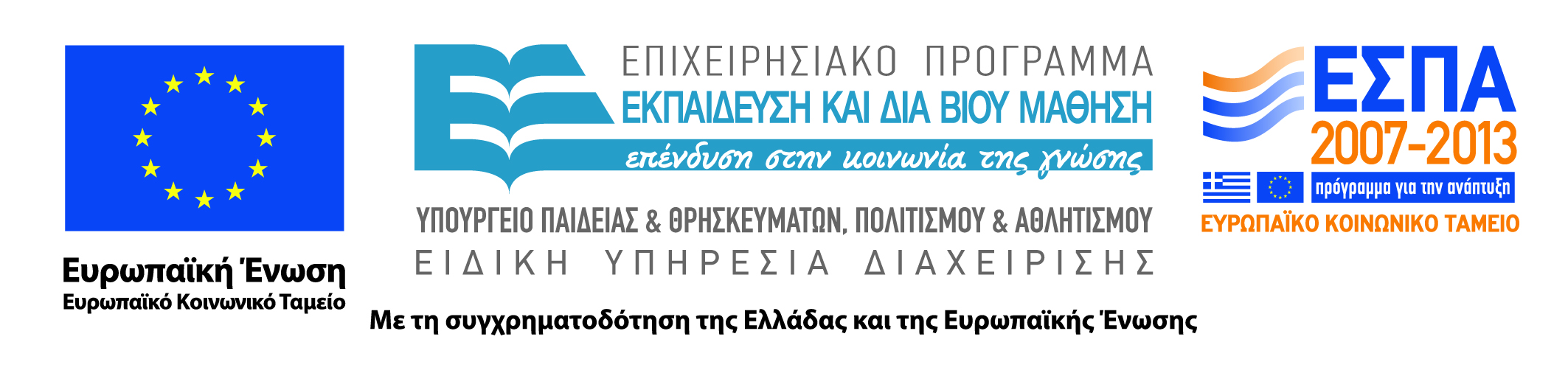 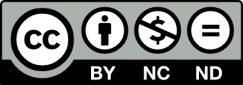 Ανοιχτά Ακαδημαϊκά Μαθήματα στο ΤΕΙ Ηπείρου
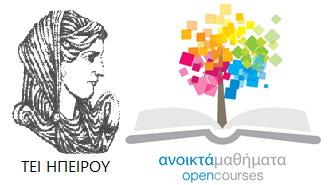 Λογιστικής και Χρηματοοικονομικής
Αρχές Μάρκετινγκ
Ενότητα 6: Δημιουργία και Δέσμευση Αξίας Πελατών
Στάδιο 4ο Ανάπτυξη Αποδοτικών Σχέσεων και Ικανοποίηση Πελατών
Τριάρχη Ειρήνη
Πρέβεζα, 2015
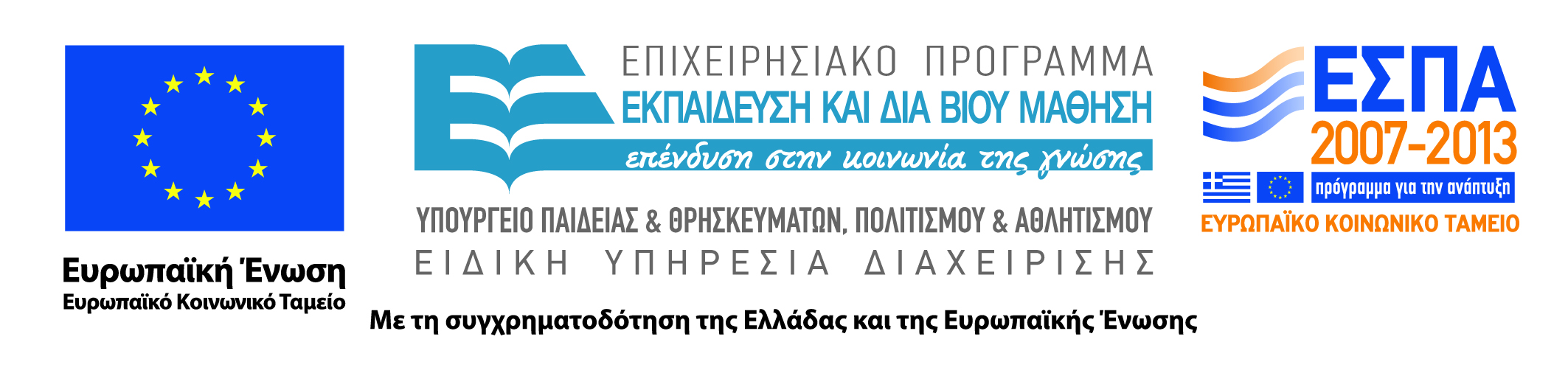 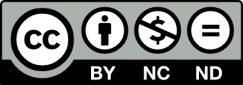 Άδειες Χρήσης
Το παρόν εκπαιδευτικό υλικό υπόκειται σε άδειες χρήσης Creative Commons. 
Για εκπαιδευτικό υλικό, όπως εικόνες, που υπόκειται σε άλλου τύπου άδειας χρήσης, η άδεια χρήσης αναφέρεται ρητώς.
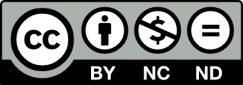 3
Χρηματοδότηση
Το έργο υλοποιείται στο πλαίσιο του Επιχειρησιακού Προγράμματος «Εκπαίδευση και Δια Βίου Μάθηση» και συγχρηματοδοτείται από την Ευρωπαϊκή Ένωση (Ευρωπαϊκό Κοινωνικό Ταμείο) και από εθνικούς πόρους.
Το έργο «Ανοικτά Ακαδημαϊκά Μαθήματα στο TEI Ηπείρου» έχει χρηματοδοτήσει μόνο τη αναδιαμόρφωση του εκπαιδευτικού υλικού.
Το παρόν εκπαιδευτικό υλικό έχει αναπτυχθεί στα πλαίσια του εκπαιδευτικού έργου του διδάσκοντα.
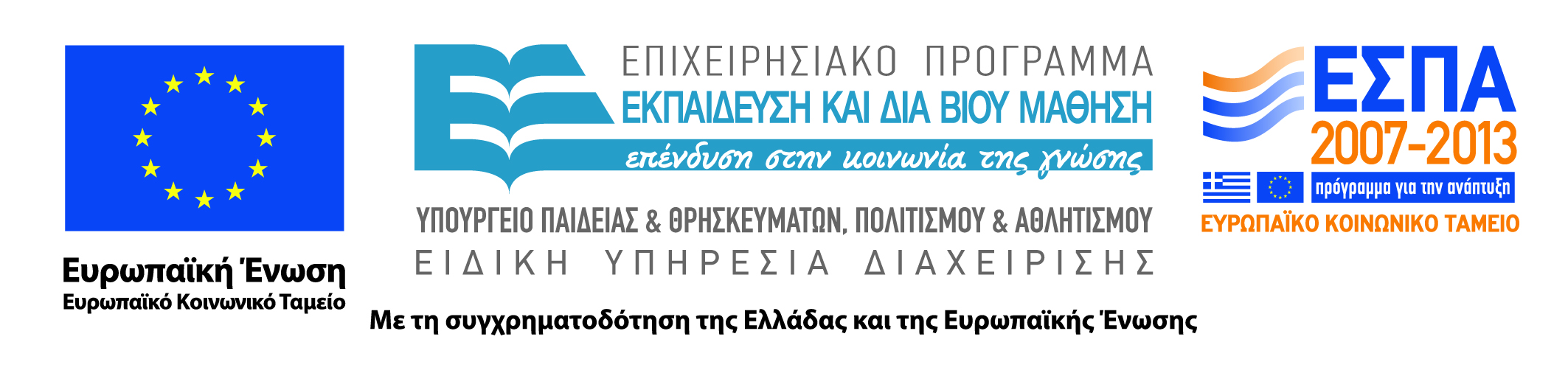 Σκοποί  ενότητας
Η διαχείριση σχέσεων με τους πελάτες αποτελεί την πιο σημαντική φιλοσοφία του σύγχρονου μάρκετινγκ. Η ανάπτυξη σχέσεων με τους πελάτες είναι η συνολική διαδικασία δημιουργίας και διατήρησης κερδοφόρων σχέσεων με τους πελάτες μέσω παροχής υψίστης αξίας και ικανοποίησης προς αυτούς.
5
Στάδιο 4ο Ανάπτυξη Αποδοτικών Σχέσεων και Ικανοποίηση Πελατών
Ανάπτυξη Σχέσεων με Πελάτες
   Η διαχείριση σχέσεων με τους πελάτες αποτελεί τη πιο σημαντική φιλοσοφία του σύγχρονου μάρκετινγκ.
   Είναι η  συνολική διαδικασία δημιουργίας και διατήρησης κερδοφόρων σχέσεων με τους πελάτες μέσω παροχής ύψιστης αξίας και ικανοποίησης προς αυτούς.
6
Στάδιο 4ο Ανάπτυξη Αποδοτικών Σχέσεων και Ικανοποίηση Πελατών
Διαχείριση δεδομένων πελατών
Το κλειδί για την ανάπτυξη σταθερών και διαρκών πελατειακών σχέσεων είναι η δραστηριότητα Διαχείρισης δεδομένων των πελατών, (Customer relationship management -CRM):
Αφορά όλα τα θέματα απόκτησης, διατήρησης και ανάπτυξης πελατών. 
Η δημιουργία ύψιστης αξίας και ικανοποίησης για τους πελάτες είναι το κλειδί.
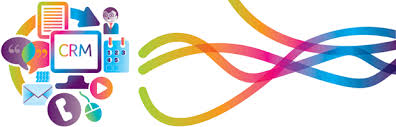 7
Στάδιο 4ο Ανάπτυξη Αποδοτικών Σχέσεων και Ικανοποίηση Πελατών
Αξία Πελατών (1/3)
Η αξία που αντιλαμβάνεται ο πελάτης για την προσφορά αγοράς προκύπτει από τη διαφορά μεταξύ του συνολικού οφέλους και του συνολικού κόστους της συγκεκριμένης προσφοράς σε σχέση   με τις ανταγωνιστικές προσφορές.
8
Στάδιο 4ο Ανάπτυξη Αποδοτικών Σχέσεων και Ικανοποίηση Πελατών
Αξία Πελατών (2/3)
Τα συνολικά αντιληπτά οφέλη μπορεί να προέρχονται από: 
το προϊόν, π.χ. το δωμάτιο ενός ξενοδοχείου ή εστιατορίου
τη συναφή υπηρεσία, π.χ. κατά πόσο το ξενοδοχείο ανταποκρίνεται στις ιδιαίτερες ανάγκες των πελατών
την εικόνα της εταιρείας π.χ. κατά πόσο η εικόνα της εταιρείας είναι ευνοϊκή.
Η επικοινωνία των ωφελειών είναι μία σημαντική ενέργεια του μάρκετινγκ και φέρει καθοριστική σημασία για την τοποθέτηση και την ανάπτυξη της μάρκας (branding).
9
Στάδιο 4ο Ανάπτυξη Αποδοτικών Σχέσεων και Ικανοποίηση Πελατών
Αξία Πελατών (2/3)
Το συνολικό κόστος περιλαμβάνει: 
το χρηματικό κόστος 
το χρόνο και την ενέργεια που απαιτείται για την  αγορά πχ. στην περίπτωση του ξενοδοχείου, η καλή τοποθεσία του εξισορροπεί το χρόνο και την ενέργεια που απαιτήθηκαν για την εύρεση του.
Το ψυχολογικό κόστος που θα προκύψει από μία λάθος επιλογή. Υπάρχει το στοιχείο της αβεβαιότητα καθώς οι καταναλωτές γνωρίζουν το ενδεχόμενο ρίσκο που αναλαμβάνουν όταν αποφασίζουν μία αγορά.
Οι υπεύθυνοι μάρκετινγκ θα πρέπει να μειώνουν το συνολικό κόστος όπως το αντιλαμβάνονται οι πελάτες τους με το να τους παρέχουν σιγουριά για την ποιότητα των προσφορών αγοράς τους.
10
Στάδιο 4ο Ανάπτυξη Αποδοτικών Σχέσεων και Ικανοποίηση Πελατών
Αξία Πελατών (3/3)
Πώς λοιπόν οι πελάτες αντιλαμβάνονται την αξία μιας προσφοράς αγοράς; 
Οι πελάτες συχνά δεν κρίνουν αξίες και κόστη «επακριβώς» ή «αντικειμενικά»
Για μερικούς πελάτες η «αξία» μπορεί να σημαίνει ότι πληρώνω περισσότερο αλλά παίρνω περισσότερα.
  Παράδειγμα: τα οφέλη μιας γυναίκας που αγοράζει τζιν παντελόνι Paige Premium Denim
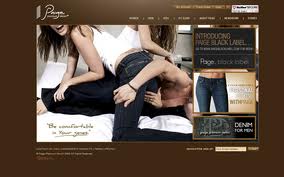 11
Στάδιο 4ο Ανάπτυξη Αποδοτικών Σχέσεων και Ικανοποίηση Πελατών
Ικανοποίηση πελατών (1/3)
ο βαθμός στον οποίο η αντιλαμβανόμενη επίδοση ενός προϊόντος συνάδει με τις προσδοκίες ενός αγοραστή.
Εάν η επίδοση του προϊόντος δεν ανταποκρίνεται στις προσδοκίες του, ο πελάτης δεν είναι ικανοποιημένος
Εάν η επίδοση του προϊόντος δεν ανταποκρίνεται στις προσδοκίες του, ο πελάτης δεν είναι ικανοποιημένος
Εάν η επίδοση του προϊόντος υπερβαίνει τις προσδοκίες του, ο πελάτης είναι εξαιρετικά ικανοποιημένος ή ενθουσιασμένος
12
Στάδιο 4ο Ανάπτυξη Αποδοτικών Σχέσεων και Ικανοποίηση Πελατών
Πως διαμορφώνονται οι προσδοκίες του καταναλωτή;
Βάσει προ-αγοραστικών εμπειριών
Συζητήσεων με άλλα άτομα
Δραστηριοτήτων μάρκετινγκ των προμηθευτών.
13
Στάδιο 4ο Ανάπτυξη Αποδοτικών Σχέσεων και Ικανοποίηση Πελατών
Ικανοποίηση Πελατών (2/3)
14
Στάδιο 4ο Ανάπτυξη Αποδοτικών Σχέσεων και Ικανοποίηση Πελατών
Ικανοποίηση Πελατών (3/3)
Μια πελατο – κεντρική εταιρεία αναζητά την παροχή υψηλής ικανοποίησης στους πελάτες έναντι των ανταγωνιστών της, δεν επιχειρεί να μεγιστοποιήσει την ικανοποίηση των πελατών. Γιατί ; 
Πολλές φορές αναγκάζεται για να το επιτύχει αυτό να μειώσει την τιμή ή αυξήσει τις υπηρεσίες της, με αποτέλεσμα να έχει μικρότερα κέρδη που μελλοντικά θα απειλήσουν την βιωσιμότητά της. 
Επομένως ο υπεύθυνος μάρκετινγκ θα πρέπει να συνεχίζει να παράγει υψηλή αξία και ικανοποίηση για τους πελάτες φέρνοντας συγχρόνως κέρδη στην εταιρεία και όχι «να χαρίζει τα πάντα»
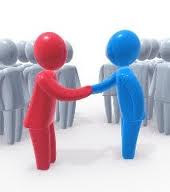 15
Στάδιο 4ο Ανάπτυξη Αποδοτικών Σχέσεων και Ικανοποίηση Πελατών
Το μοντέλο του Kano
Για την κατανόηση της έννοιας της ικανοποίησης του πελάτη χρησιμοποιείται το μοντέλο του Kano που δημιουργήθηκε το 1984 και πήρε το όνομά του από τον δημιουργό του Ιάπωνα Καθηγητή Νοριάκι Κανό. 
Βοηθάει στην ανάπτυξη μιας προσφοράς αγοράς με στόχο την ικανοποίηση των αναγκών του πελάτη.  Αν οι υπεύθυνοι μάρκετινγκ μπορούν να διακρίνουν και να ταξινομήσουν τις απαιτήσεις του πελάτη τότε αναπτύσσουν μία προσφορά αγοράς σύμφωνα με τα χαρακτηριστικά που ο πελάτης θεωρεί σημαντικά και του προσφέρουν ικανοποίηση.
Τρία χαρακτηριστικά διέπουν το μοντέλο: 
Τα απολύτως απαραίτητα, 
Τα όσο πιο πολύ τόσο πιο καλά και
Οι παράγοντες απόλαυσης.
16
Στάδιο 4ο Ανάπτυξη Αποδοτικών Σχέσεων και Ικανοποίηση Πελατών
Το χαρακτηριστικά του μοντέλου του Kano
17
Δημιουργία πελατειακής ικανοποίησης σύμφωνα με το μοντέλο του Kano
Απόλαυση
Πελατειακή ικανοποίηση
Παράγοντες Απόλαυσης
Ουδετερότητα
Όσο πιο πολύ τόσο πιο καλά
Απολύτως Απαραίτητα
Δυσαρέσκεια
Παρουσία
Απουσία
Παρουσία του χαρακτηριστικού
18
Στάδιο 4ο Ανάπτυξη Αποδοτικών Σχέσεων και Ικανοποίηση Πελατών
Το Μάρκετινγκ σε Δράση
Οι άνθρωποι αγαπάνε τα κατοικίδια όπως τα Μικρά Roombas . Τους δίνουν όνομα, τους μιλάνε, ακόμα φθάνουν στο σημείο να αγοράσουν και δεύτερο ώστε το πρώτο να μην «αισθάνεται» μόνο. 
Το iRobot μετέτρεψε τους αγοραστές σε ένα στρατό  «ευαγγελιστών» καταναλωτών.
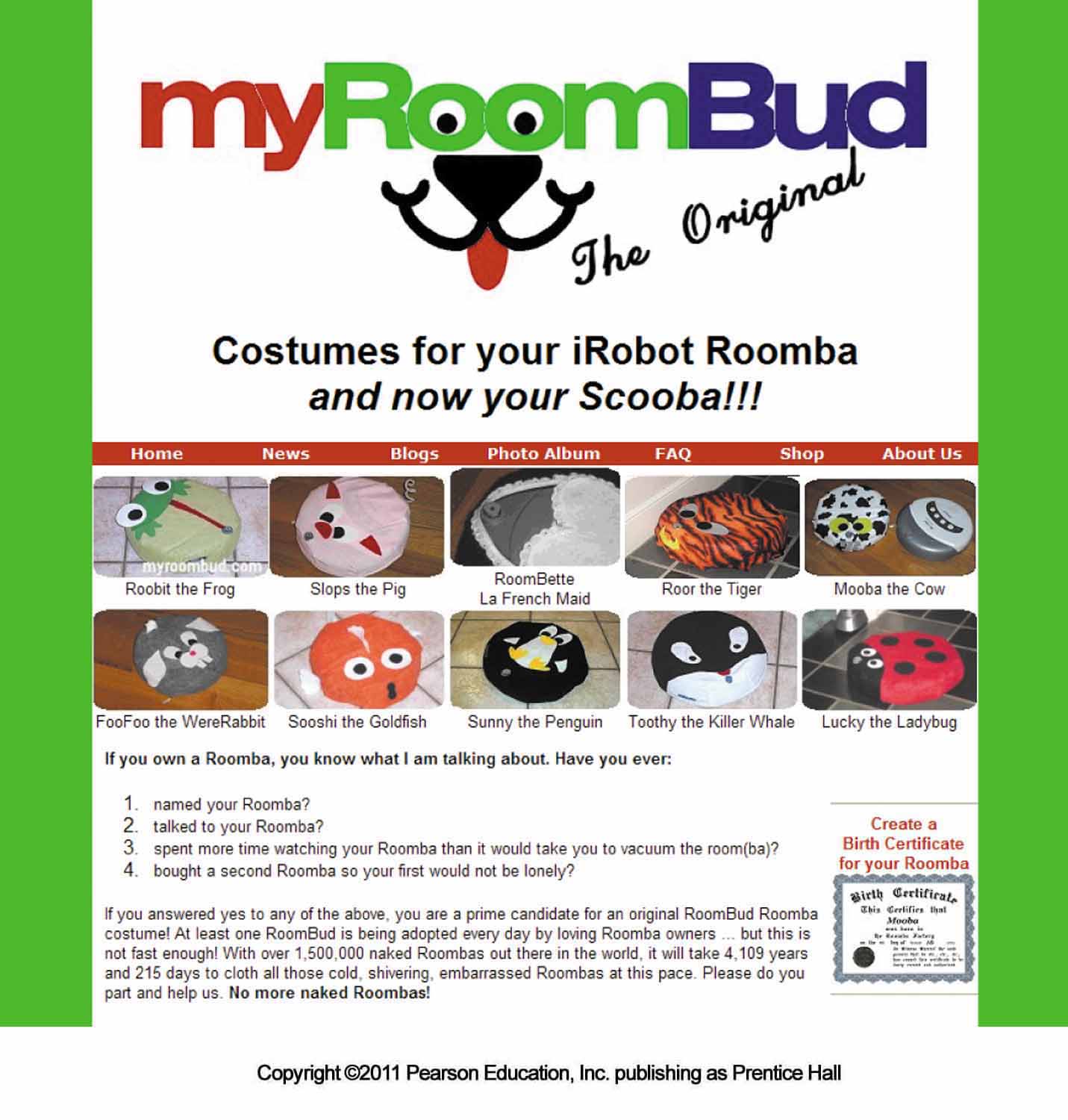 19
Στάδιο 4ο Ανάπτυξη Αποδοτικών Σχέσεων και Ικανοποίηση Πελατών
Ερωτήματα
Οι υπεύθυνοι μάρκετινγκ μιας πελατοκεντρικής εταιρείας θα πρέπει να σχεδιάζουν τη στρατηγική μάρκετινγκ έτσι ώστε να μεγιστοποιούν την ικανοποίηση των πελατών τους; 
Εξηγήστε δίνοντας ένα δικό σας παράδειγμα πως με την πάροδο του χρόνου «οι παράγοντες απόλαυσης» στο μοντέλο του Kano μετατρέπονται σε αναμενόμενους.
Ποιοι είναι οι «ευαγγελιστές πελάτες» μιας εταιρείας;
20
Στάδιο 4ο Ανάπτυξη Αποδοτικών Σχέσεων και Ικανοποίηση Πελατών
Πελατειακές Σχέσεις
Οι εταιρείες μπορούν να αναπτύξουν σχέσεις με πελάτες σε πολλά επίπεδα, ανάλογα με τη φύση της αγοράς-στόχου.
H εταιρεία με πολλούς χαμηλού περιθωρίου κέρδους πελάτες θα αναπτύξει βασικές σχέσεις με αυτούς.
Η εταιρεία με λίγους υψηλού περιθωρίου κέρδους πελάτες θα επιδιώξει ισχυρές σχέσεις πλήρους συνεργασίας με αυτούς.
21
Στάδιο 4ο Ανάπτυξη Αποδοτικών Σχέσεων και Ικανοποίηση Πελατών
Πελατειακές Σχέσεις
Οι περισσότερες εταιρείες-ηγέτες αναπτύσσουν την πιστότητα και προσήλωση των πελατών καθώς και προγράμματα διατήρησης πελατείας. Χρησιμοποιούν ειδικά εργαλεία μάρκετινγκ για τη δημιουργία ισχυρών δεσμών με τους καταναλωτές, όπως : 
Προγράμματα μάρκετινγκ με βάση τη συχνότητα αγορών που ανταμείβουν τους πελάτες που αγοράζουν συχνά ή μεγάλες ποσότητες.
Προγράμματα μάρκετινγκ για την ίδρυση λεσχών, τα οποία προσφέρουν στα μέλη ειδικά πλεονεκτήματα και δημιουργούν κοινότητες μελών.
22
Στάδιο 4ο Ανάπτυξη Αποδοτικών Σχέσεων και Ικανοποίηση Πελατών
Παραδείγματα εργαλείων πελατειακών σχέσεων
Προγράμματα ανταμοιβής: 
Αερογραμμές προσφέρουν προγράμματα τακτικών επιβατών, τα ξενοδοχεία καλύτερα δωμάτια στους τακτικούς τους πελάτες. 
Τα μέλη της InCircle για να γίνουν αποδεκτά, πρέπει να ξοδέψουν τουλάχιστον 5.000$/ χρόνο χρησιμοποιώντας τις πιστωτικές κάρτες του Neiman Marcus.
23
Στάδιο 4ο Ανάπτυξη Αποδοτικών Σχέσεων και Ικανοποίηση Πελατών
Παραδείγματα εργαλείων πελατειακών σχέσεων
Παράδειγμα ίδρυσης λεσχών: 
Η εταιρεία Harley-Davidson που παρέχει στους οδηγούς των Harley έναν οργανωμένο τρόπο να μοιράζονται το πάθος τους. 
Η ιδιότητα μέλους περιλαμβάνει 
δύο περιοδικά, 
ένα πρόγραμμα οδικής βοήθειας, 
να ειδικά σχεδιασμένο ασφαλιστικό πρόγραμμα, 
υπηρεσία αποζημίωσης σε περίπτωση κλοπής, ένα γραφείο ταξιδιών και ένα πρόγραμμα “fly & ride” που επιτρέπει στα μέλη να νοικιάζουν μηχανές Harley όταν βρίσκονται σε διακοπές.
Η παγκόσμια λέσχη αριθμεί σήμερα περισσότερα από 1.500 τοπικά παραρτήματα και πάνω από 1 εκ. μέλη.
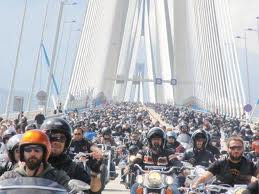 24
Στάδιο 4ο Ανάπτυξη Αποδοτικών Σχέσεων και Ικανοποίηση Πελατών
Η Μεταβαλλόμενη Φύση των Πελατειακών Σχέσεων
Σχέσεις με Πιο Προσεκτικά Επιλεγμένους Πελάτες
Σχέσεις Βαθύτερες και Αμφίδρομες
Μάρκετινγκ προσέλκυσης
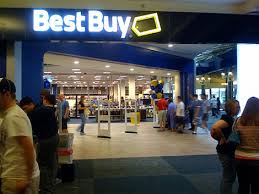 25
Στάδιο 4ο Ανάπτυξη Αποδοτικών Σχέσεων και Ικανοποίηση Πελατών
Σχέσεις με Πιο Προσεκτικά Επιλεγμένους Πελάτες
Οι σημερινές εταιρείες χρησιμοποιώντας την ανάλυση αποδοτικότητας πελατών (διαχείριση επιλεκτικών σχέσεων) δημιουργούν βαθύτερες πιο άμεσες και διαρκείς σχέσεις με περισσότερο προσεκτικά επιλεγμένους.
Απομακρύνουν τους ζημιογόνους πελάτες και φροντίζουν τους αποδοτικούς.
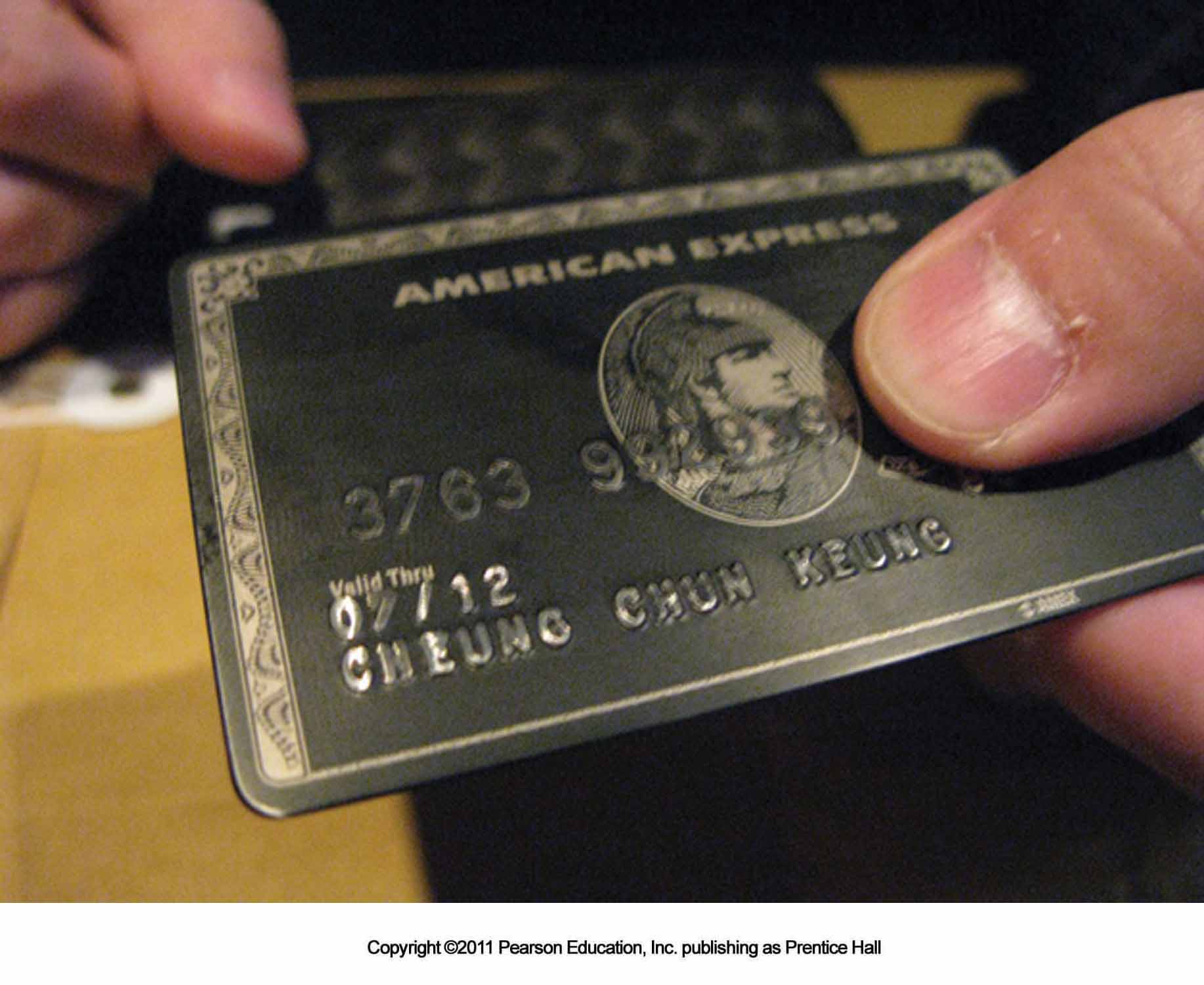 Η American Express  προσπάθησε να ξεφορτωθεί τους μη κερδοφόρους πελάτες της  προσφέροντας τους 
$300 με αντάλλαγμα την εξόφληση των οφειλών και το  κλείσιμο των λογαριασμών τους.
26
Στάδιο 4ο Ανάπτυξη Αποδοτικών Σχέσεων και Ικανοποίηση Πελατών
Σχέσεις Βαθύτερες και Αμφίδρομες
Οι εταιρείες συνδέονται σήμερα με τους επιλεγμένους πελάτες βαθύτερα και ουσιαστικότερα, καθώς δεν βασίζονται μόνο σε μονόδρομα μηνύματα στα ΜΜΕ αλλά ενσωματώνουν νέες, πιο αμφίδρομες προσεγγίσεις που βοηθούν στην ανάπτυξη στοχευόμενων, διαδραστικών πελατειακών σχέσεων. 
 Οι νέες τεχνολογίες επηρεάζουν τις σχέσεις των καταναλωτών με τις εταιρείες και τα προϊόντα. 
Οι μαρκετίστες χρησιμοποιούν τις νέες επικοινωνιακές προσεγγίσεις σκοπεύοντας στην ανάπτυξη στενότερων πελατειακών σχέσεων. Στόχος είναι η δημιουργία μιας βαθύτερης συμμετοχής του καταναλωτή και η αίσθηση μιας κοινότητας που «αγκαλιάζει» τη μάρκα (το προϊόν) κάνοντας το ένα σημαντικό κομμάτι των συζητήσεων και της ζωής των άλλων πελατών.
27
Στάδιο 4ο Ανάπτυξη Αποδοτικών Σχέσεων και Ικανοποίηση Πελατών
Σχέσεις Βαθύτερες και Αμφίδρομες
«Το γεγονός αυτό είναι πιο ισχυρό από την όποια πληροφορία μέσω της παραδοσιακής διαφήμισης. Καθιστά τους καταναλωτές μέρος της διαδικασίας και όχι άφωνους παραλήπτες ενός άνωθεν μηνύματος και τούτο αποτελεί μια τεράστια δυνητική αξία για τα προϊόντα». 
Την ίδια στιγμή που τα νέα επικοινωνιακά εργαλεία δημιουργούν για τους υπευθύνους μάρκετινγκ ευκαιρίες ανάπτυξης σχέσεων, δημιουργούν και προκλήσεις. Δίνουν στους καταναλωτές μεγαλύτερη δύναμη και έλεγχο.
28
Στάδιο 4ο Ανάπτυξη Αποδοτικών Σχέσεων και Ικανοποίηση Πελατών
Μάρκετινγκ προσέλκυσης
Οι εταιρείες στην ανάπτυξη των πελατειακών σχέσεων , δεν βασίζονται πλέον στο μάρκετινγκ παρέμβασης αλλά πρέπει να ασκούν μάρκετινγκ προσέλκυσης δημιουργώντας προσφορές και μηνύματα που περιλαμβάνουν τους καταναλωτές και όχι που τους αποκόπτουν. 
Παράδειγμα: πολλοί συμμετέχουν στον εκρηκτικό κόσμο των Online κοινωνικών δικτύων ή δημιουργούν δικές τους online Κοινότητες. 
Η Nike ξοδεύει περίπου 300 εκ. $ το χρόνο σε διαφημίσεις στα μέσα. Ωστόσο χρησιμοποιεί ένα πλήθος άλλων δραστηριοτήτων μάρκετινγκ, σχεδιασμένων να αναπτύσσουν μια κοινότητα μάρκας καθώς και βαθύτερες πελατειακές σχέσεις.
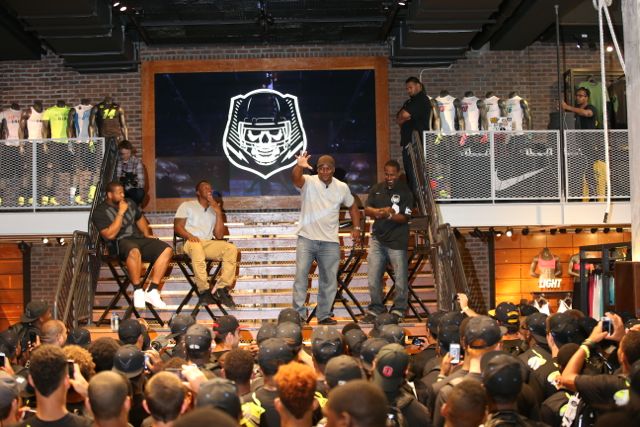 29
Στάδιο 4ο Ανάπτυξη Αποδοτικών Σχέσεων και Ικανοποίηση Πελατών
Το Μάρκετινγκ σε Δράση
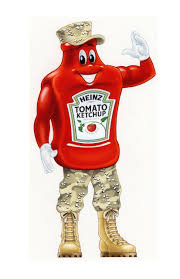 Το παραγόμενο από τους καταναλωτές μάρκετινγκ
Πλέον οι εταιρείες συχνά φθάνουν σε σημείο να καλούν τους καταναλωτές να παίξουν έναν πιο ενεργό ρόλο στη διαμόρφωση των μηνυμάτων και των διαφημίσεων μιας μάρκας.
     H.J. Heinz προσπάθησε να αξιοποιήσει το παραγόμενο από τους καταναλωτές μάρκετινγκ και συγκέντρωσε 8.000 συμμετοχές από αυτούς σε ένα πρόχειρο διαγωνισμό διαφήμισης για το προϊόν της  στο YouTube
30
Στάδιο 4ο Ανάπτυξη Αποδοτικών Σχέσεων και Ικανοποίηση Πελατών
Διαχείριση σχέσεων συνεργατών
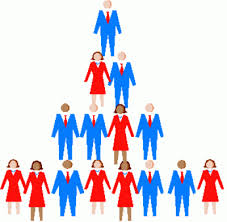 Η στενή συνεργασία με άτομα άλλων τμημάτων της εταιρείας και εκτός της εταιρείας με στόχο την από κοινού επίτευξη της μεγαλύτερης αξίας για τους πελάτες.
Συνεργάτες Μάρκετινγκ μέσα στην Εταιρεία
Συνεργάτες Μάρκετινγκ εκτός της  Εταιρείας
31
Στάδιο 4ο Ανάπτυξη Αποδοτικών Σχέσεων και Ικανοποίηση Πελατών
Συνεργάτες Μάρκετινγκ Μέσα στην Εταιρεία
Ο νέος τρόπος σκέψης είναι ότι κάθε υπάλληλος πρέπει να είναι επικεντρωμένος στον πελάτη. 
Ο David Packard , συνιδρυτής της Hewlett-Packard είπε σοφά «το μάρκετινγκ είναι πολύ σημαντικό για να είναι υπόθεση μόνο του τμήματος μάρκετινγκ».
 Οι εταιρείες σήμερα συνδέουν όλα τα τμήματα μεταξύ τους για να δημιουργήσουν αξία για τους πελάτες. Σχηματίζουν λοιπόν διατμηματικές ομάδες εξυπηρέτησης πελατών αποτελούμενες από ανθρώπους των πωλήσεων και του μάρκετινγκ, από ειδικούς διαδικασιών, αναλυτές αγοράς, χρηματοοικονομικούς αναλυτές
32
Στάδιο 4ο Ανάπτυξη Αποδοτικών Σχέσεων και Ικανοποίηση Πελατών
Συνεργάτες Μάρκετινγκ Εκτός της Εταιρείας
Η εταιρεία οφείλει να προσέχει την σχέση της με τους προμηθευτές, τα καναλιών διανομής και τους ανταγωνιστές της.   
 Τα κανάλια μάρκετινγκ αποτελούνται από διανομείς, λιανοπωλητές και άλλους συνεργάτες που συνδέουν την εταιρεία με τους αγοραστές της.
  Η εφοδιαστική αλυσίδα εκτείνεται από τις προμήθειες πρώτων υλών μέχρι τη διάθεση εξαρτημάτων και των τελικών προϊόντων στους τελικούς αγοραστές. 
  Η επιτυχημένη ανάπτυξη πελατειακών σχέσεων βασίζεται στο πόσο καλά λειτουργεί η εφοδιαστική αλυσίδα έναντι των αλυσίδων εφοδιαστικής των ανταγωνιστών τους.
33
Βιβλιογραφία
Perreault W.D.Jr.,Cannon J.P., McCarthy J.E.,(2012) "Βασικές Αρχές Μάρκετινγκ, Μία στρατηγική Προσέγγιση", Broken Hill Publishers LTD
Philip Kotler, ‘Marketing”  in Chicago Humanities Festival (2012)
Armstrong G.,Kotler Ph., (2009), Εισαγωγή στο Μάρκετινγκ, Εκδόσεις Επίκεντρο
Copyright  2011, Pearson Education Inc., Publishing as Prentice-Hall
Galbraith J.R. (2005),Designing the Customer-Centric Organization
Fahy J., Jobber D., (2014) ,«Αρχές Μάρκετινγκ», Εκδόσεις Κριτική
www.quickmba.com/strategy/matrix/bcg
http://www.slideshare.net/vigneshpushparaj/business-portfolio-matrixg
Βιβλιογραφία
http://www.strategicmanagementinsight.com/swot-analyses/walt-disney-swot-analysis.html
www.marsdd.com/mars-library
Σημείωμα Αναφοράς
Τριάρχη Ε. (2015) Αρχές Μάρκετινγκ. ΤΕΙ Ηπείρου. Διαθέσιμο από:
http://oc-web.ioa.teiep.gr/OpenClass/courses/LOGO125/
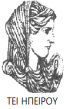 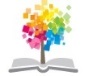 36
ΔΙΑΤΑΡΑΧΕΣ ΦΩΝΗΣ, Ενότητα 0, ΤΜΗΜΑ ΛΟΓΟΘΕΡΑΠΕΙΑΣ, ΤΕΙ ΗΠΕΙΡΟΥ - Ανοιχτά Ακαδημαϊκά Μαθήματα στο ΤΕΙ Ηπείρου
Σημείωμα Αδειοδότησης
Το παρόν υλικό διατίθεται με τους όρους της άδειας χρήσης Creative Commons Αναφορά Δημιουργού-Μη Εμπορική Χρήση-Όχι Παράγωγα Έργα 4.0 Διεθνές [1] ή μεταγενέστερη. Εξαιρούνται τα αυτοτελή έργα τρίτων π.χ. φωτογραφίες, Διαγράμματα κ.λ.π., τα οποία εμπεριέχονται σε αυτό και τα οποία αναφέρονται μαζί με τους όρους χρήσης τους στο «Σημείωμα Χρήσης Έργων Τρίτων».
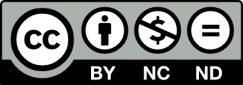 Ο δικαιούχος μπορεί να παρέχει στον αδειοδόχο ξεχωριστή άδεια να  χρησιμοποιεί το έργο για εμπορική χρήση, εφόσον αυτό του  ζητηθεί.
[1]
http://creativecommons.org/licenses/by-nc-nd/4.0/deed.el
Τέλος Ενότητας
Επεξεργασία: Βαφειάδης Νικόλαος
Πρέβεζα, 2015
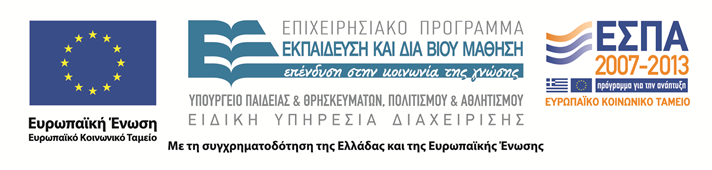 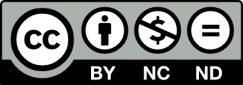 Σημειώματα
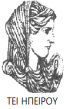 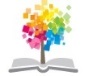 39
ΔΙΑΤΑΡΑΧΕΣ ΦΩΝΗΣ, Ενότητα 0, ΤΜΗΜΑ ΛΟΓΟΘΕΡΑΠΕΙΑΣ, ΤΕΙ ΗΠΕΙΡΟΥ - Ανοιχτά Ακαδημαϊκά Μαθήματα στο ΤΕΙ Ηπείρου
Διατήρηση Σημειωμάτων
Οποιαδήποτε  αναπαραγωγή ή διασκευή του υλικού θα πρέπει  να συμπεριλαμβάνει:

το Σημείωμα Αναφοράς
το  Σημείωμα Αδειοδότησης
τη Δήλωση Διατήρησης Σημειωμάτων
το Σημείωμα Χρήσης Έργων Τρίτων (εφόσον υπάρχει) 

μαζί με τους συνοδευόμενους υπερσυνδέσμους.
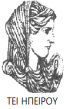 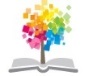 40
ΔΙΑΤΑΡΑΧΕΣ ΦΩΝΗΣ, Ενότητα 0, ΤΜΗΜΑ ΛΟΓΟΘΕΡΑΠΕΙΑΣ, ΤΕΙ ΗΠΕΙΡΟΥ - Ανοιχτά Ακαδημαϊκά Μαθήματα στο ΤΕΙ Ηπείρου
Τέλος Ενότητας
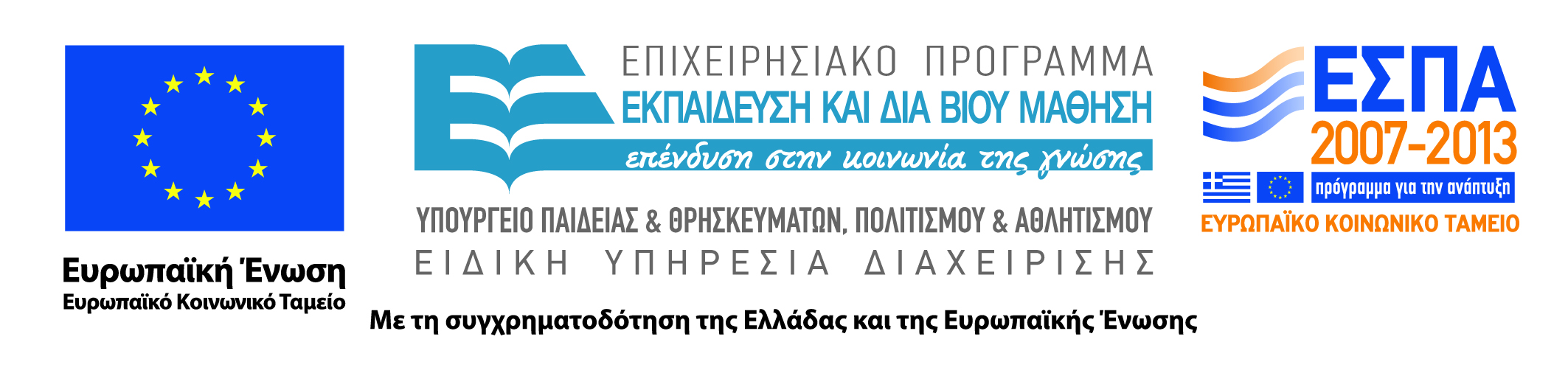 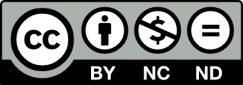